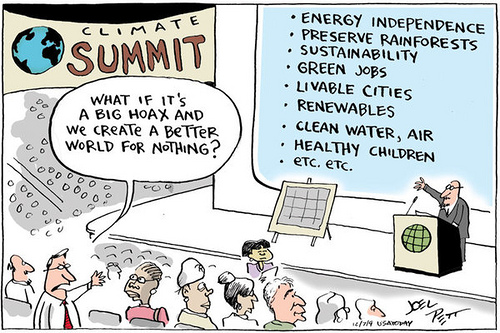 Human impact on the environment
Australia’s Stats
Ranks among the worst for per capita carbon emissions, energy use per capita and electricity use per capita (45th out of 50)  (IPCC)
With 0.3% of the world’s population, Australia produces 1.8% of the world’s greenhouse gases (IPCC)
Air pollution results in 3000 premature deaths in Australia each year (Australian Institute of Health and Welfare) 
21% of households drink bottled water
Increased intensity and length of fire seasons across Australia since 1970 (BOM)
Major user and exporter of coal
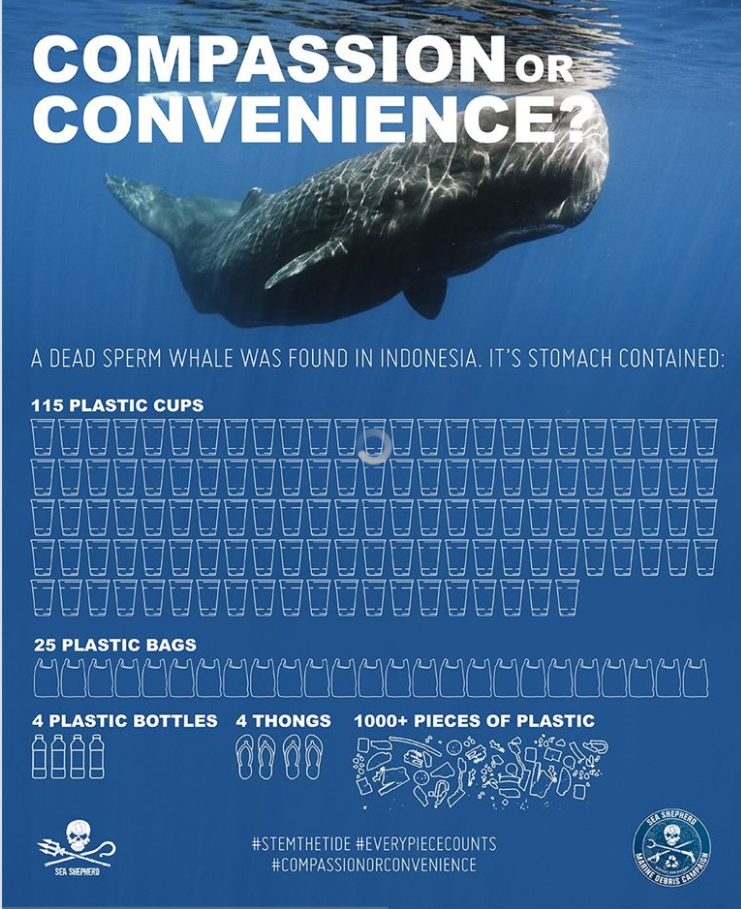 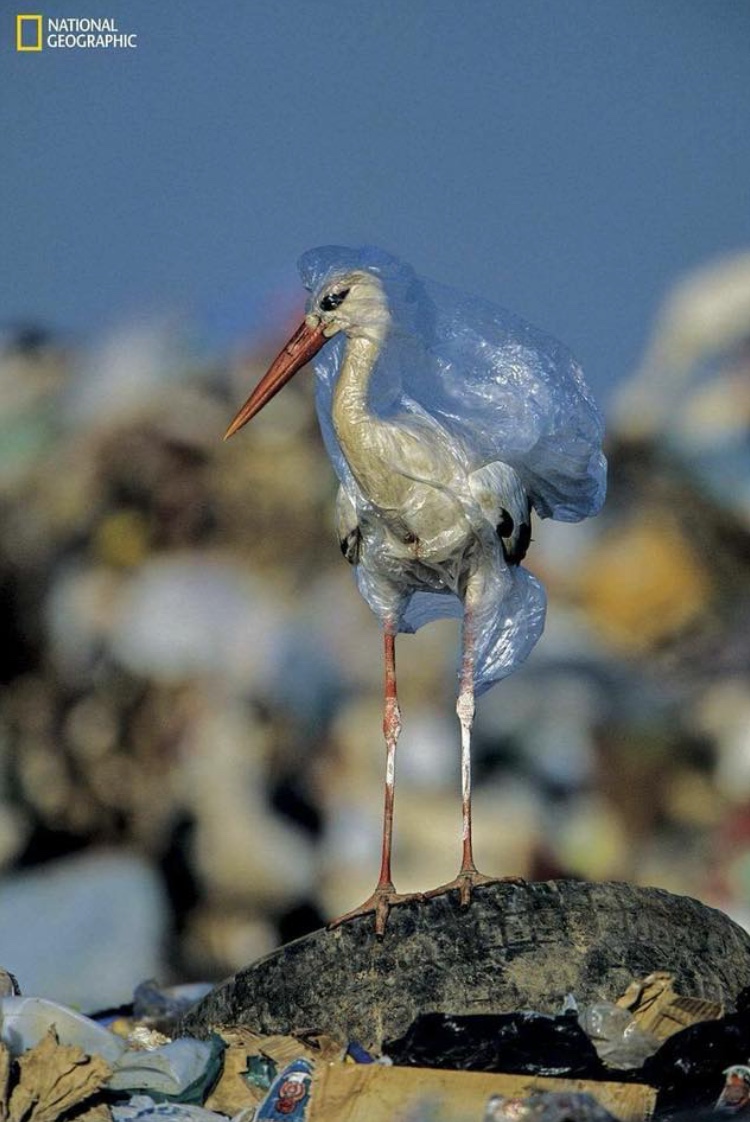 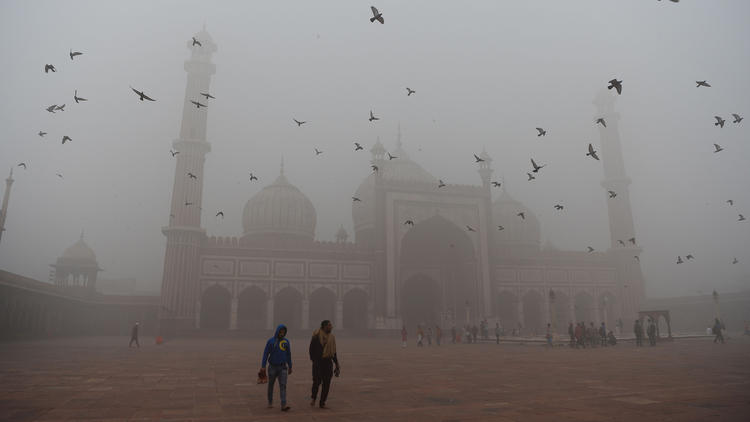 [Speaker Notes: Friday smog in new delhi]
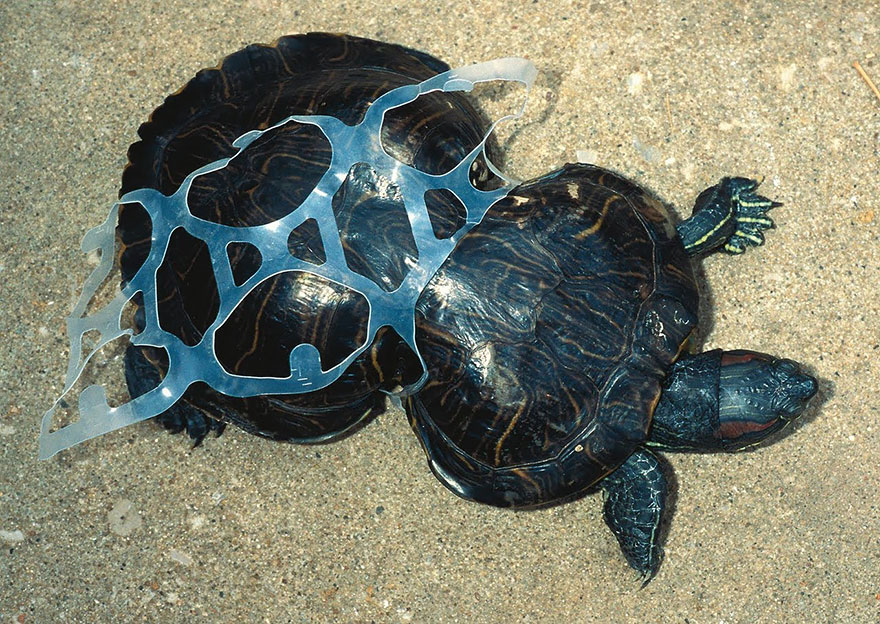 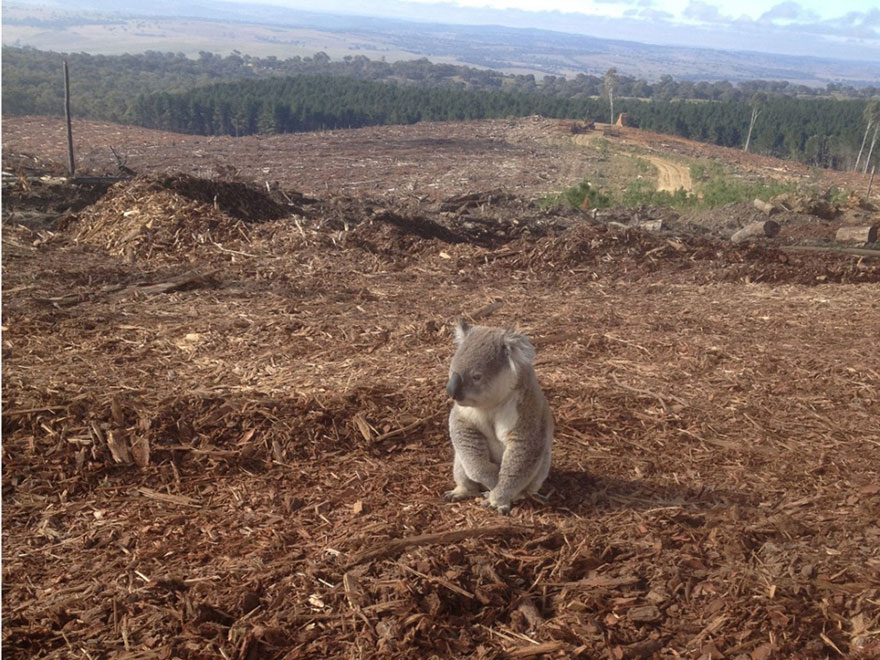 [Speaker Notes: Koala after logging in south Australia]
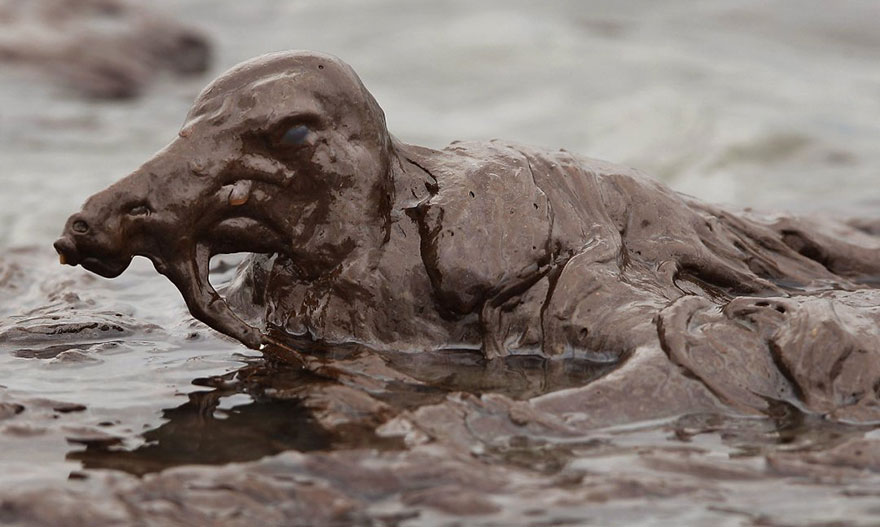 [Speaker Notes: Oil spill]
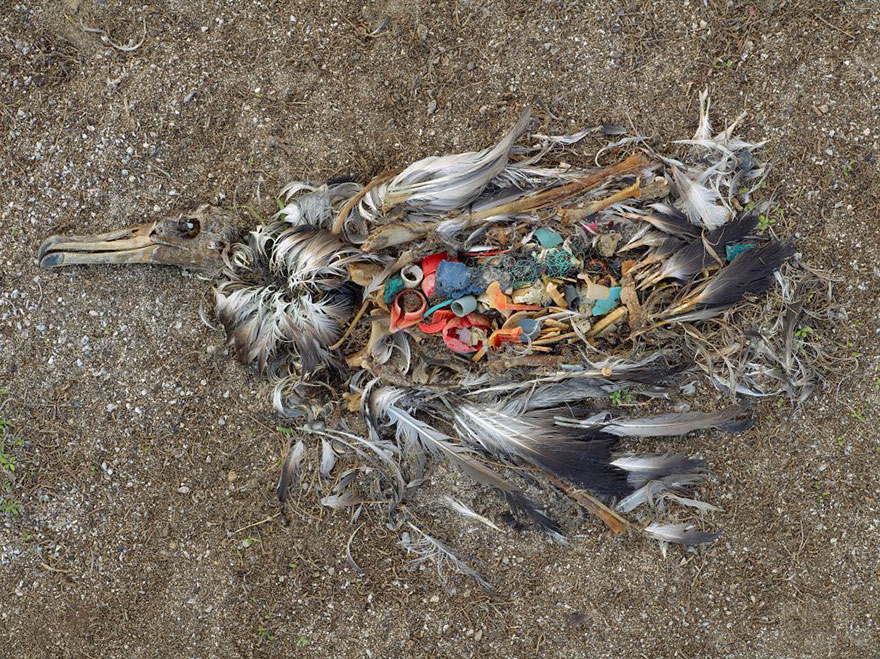 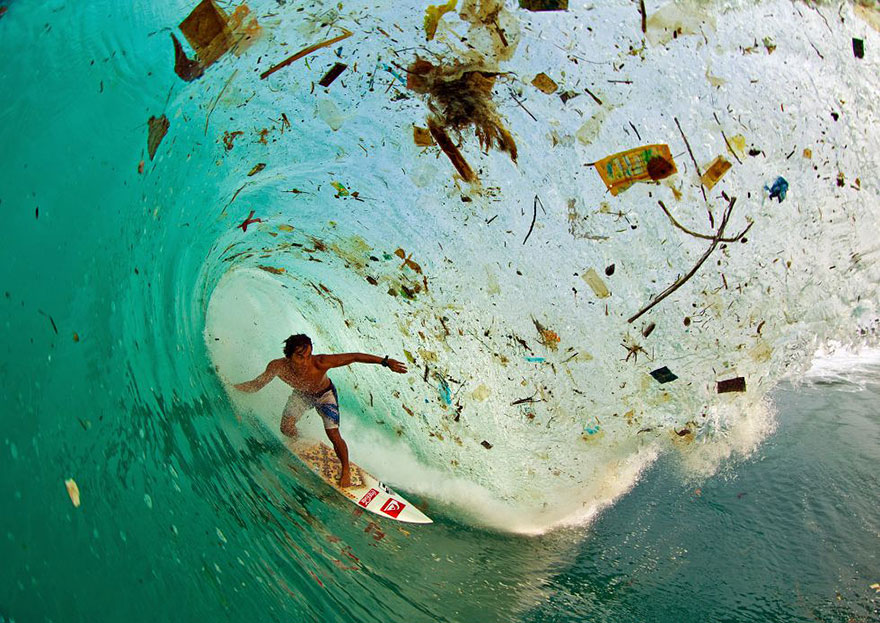 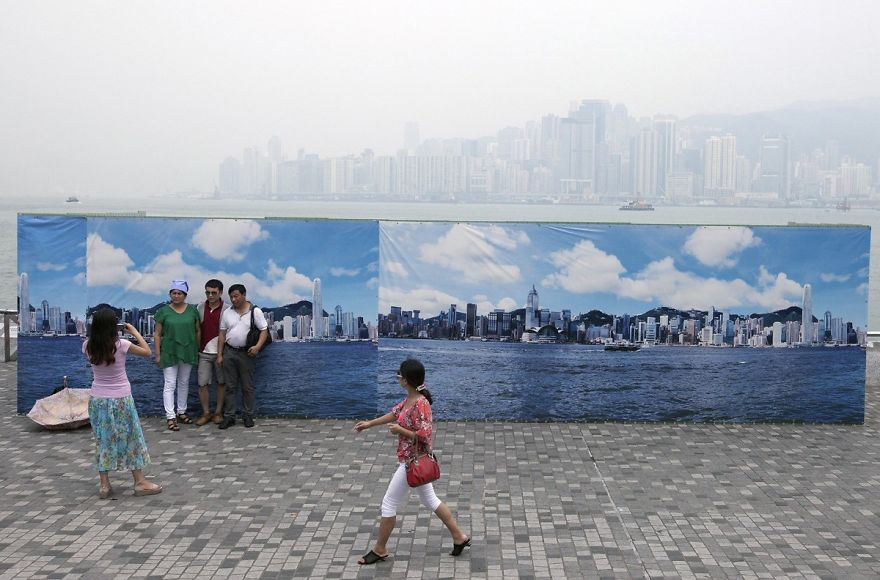 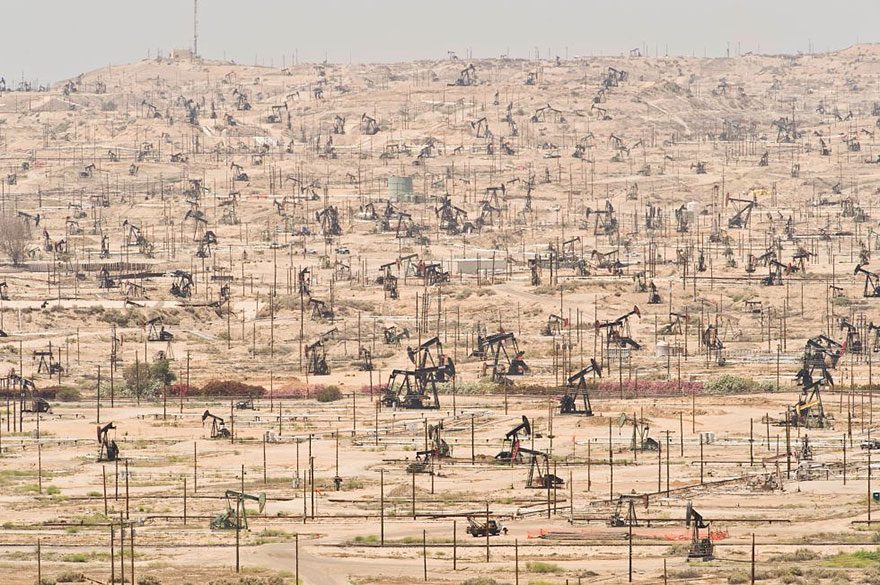 [Speaker Notes: Oil field in California since 1899]
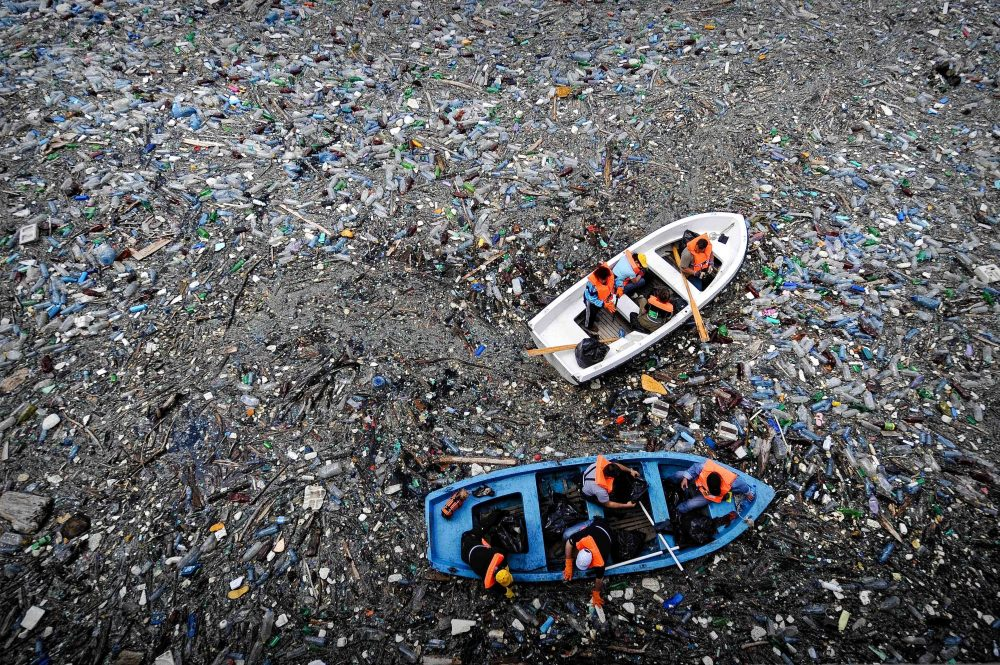 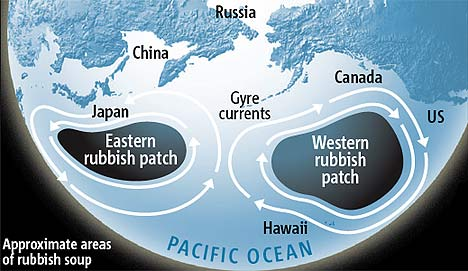 [Speaker Notes: Trash gyres]
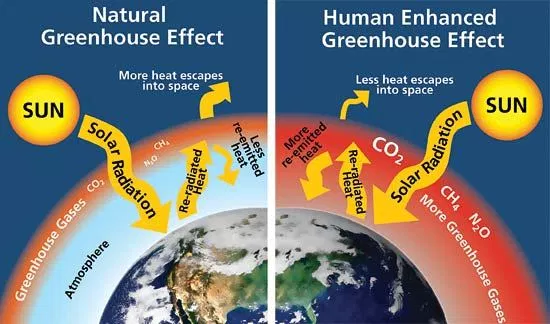 [Speaker Notes: Carbon dioxide, methane, nitrous oxide
Co2: deforestation, burning fossil fuels (oil, gas) 
Methane: natural gas and livestock 
Nitrous oxide: agriculture, fossil fuels, waste water management, industry]
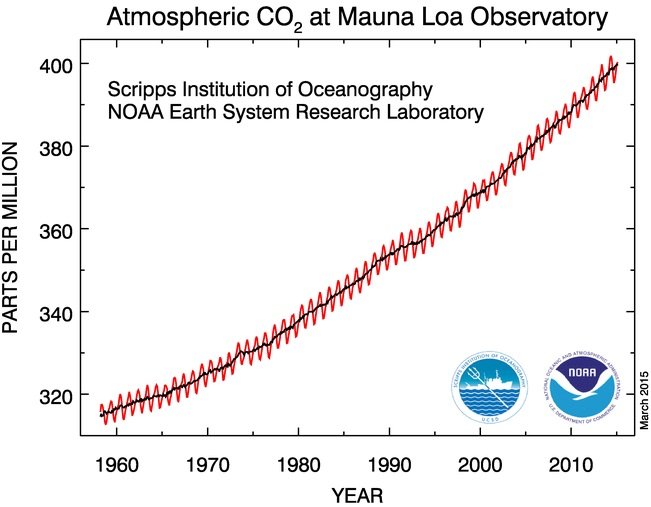 http://ecologicalfootprint.com/ calculate
[Speaker Notes: http://ecologicalfootprint.com/ calculate]
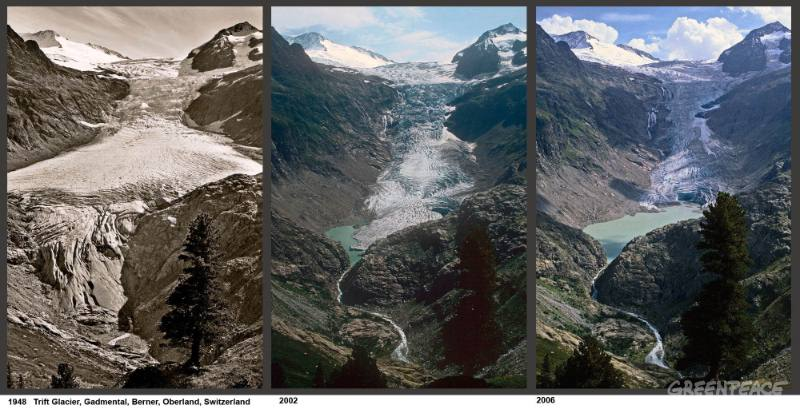 [Speaker Notes: Glacier retreat/ ice caps melting]
Snow cover and Arctic sea ice are decreasing
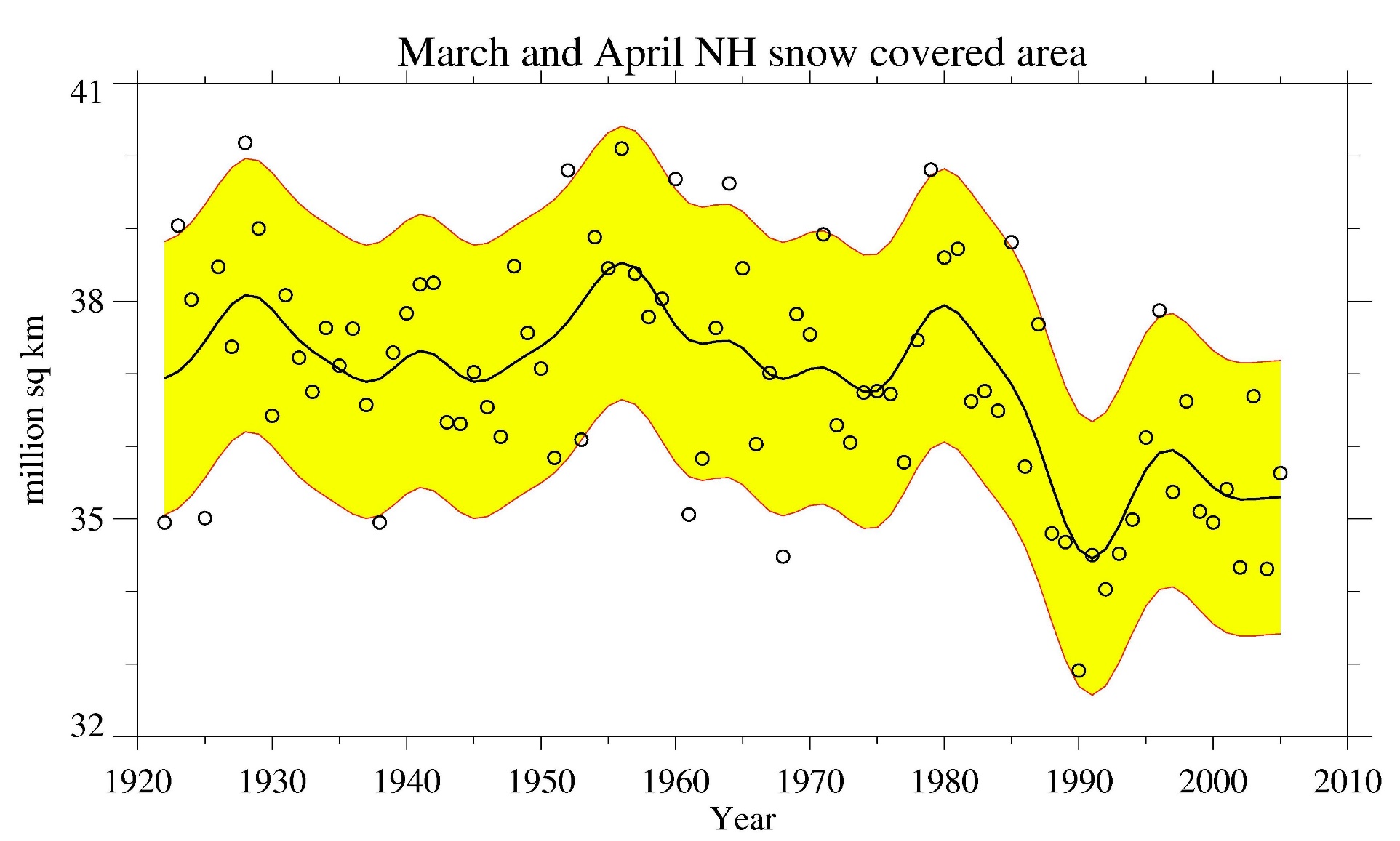 Spring snow cover
shows 5% stepwise drop during 1980s
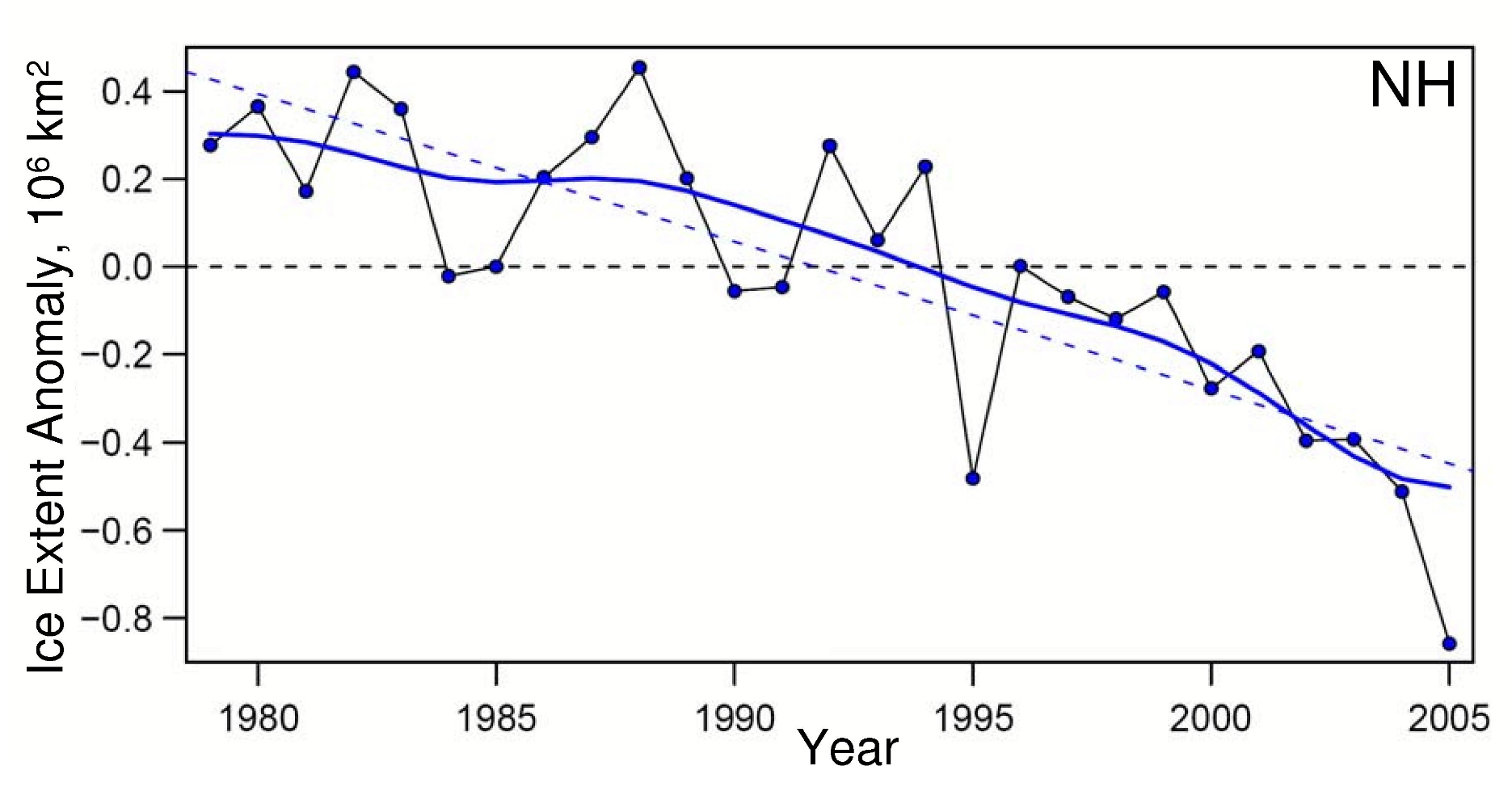 Arctic sea ice 
area decreased by 2.7% per decade
(Summer: 
-7.4%/decade)
Rise in global ocean heat content 1955-2005
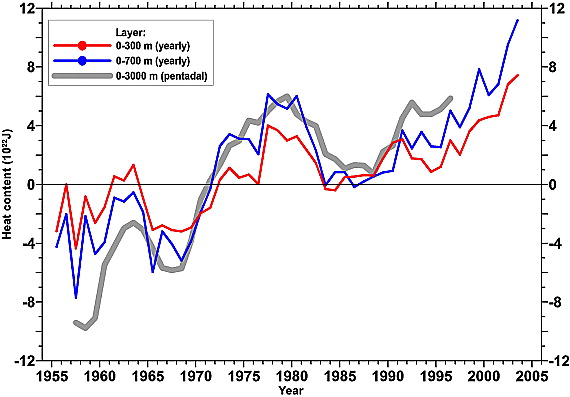 Some ups and downs, but clear overall increase
Levitus et al., 2005, GRL
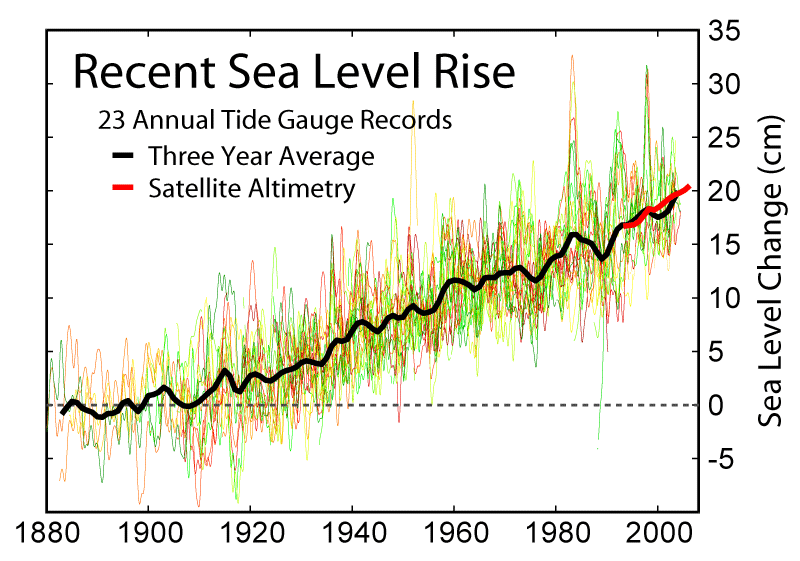 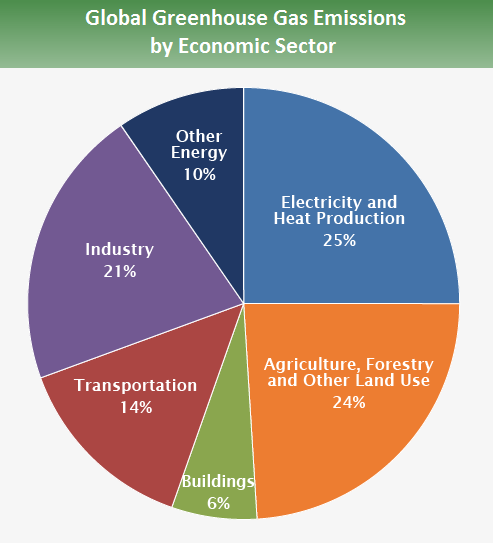 [Speaker Notes: USA EPA (global)]
What is already being done?
Currently reviewing climate change policy 
Paris Agreement commitments:
Keep warming below 1.5°C above pre-industrial levels 
2030 target plan
Reducing emissions by 26-28% below 2005 levels by 2030
Improve energy productivity by 40%
Expand and protect green places (GBR)
[Speaker Notes: Paris agreement-2015
What else can we do? 
*show spoken word video*]
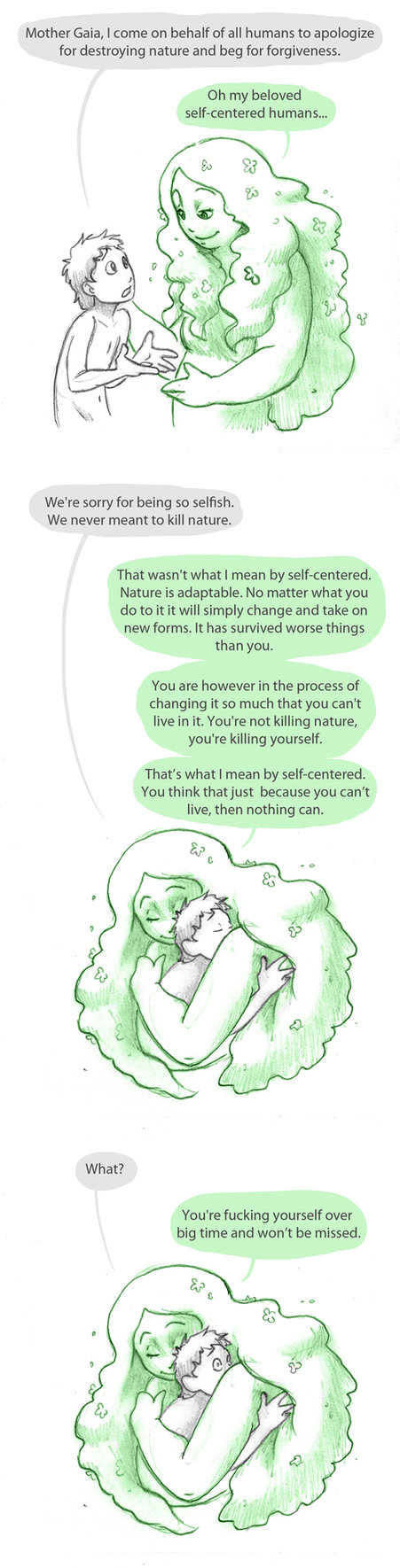 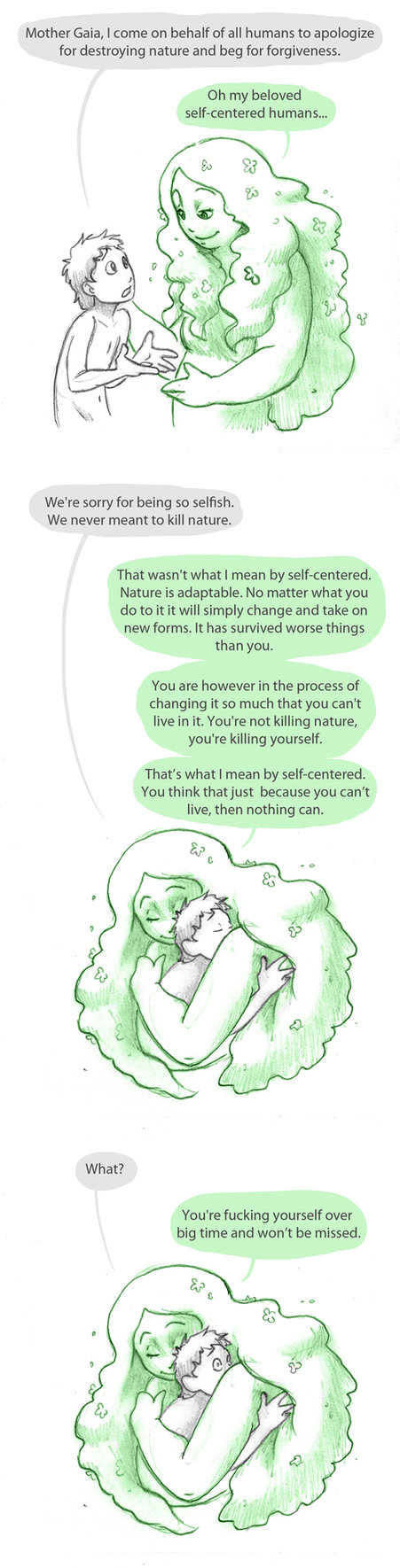